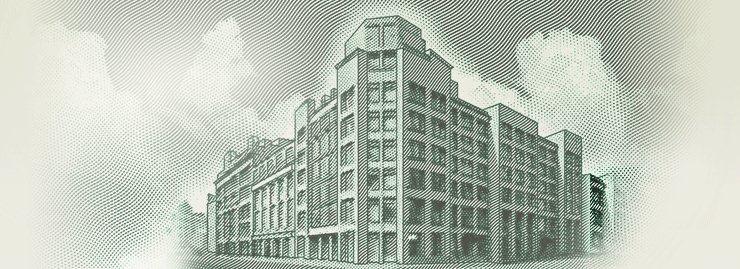 Роль частного сектора 
в капитальном бюджетировании
Начальник отдела 
методологии бюджетных инвестиций 
Департамента правового регулирования 
бюджетных отношений

Панин Андрей Юрьевич
ОБЪЕМЫ ГОСУДАРСТВЕННЫХ ИНВЕСТИЦИЙ
Отчет за 2018 год
План (прогноз) на 2019 год
ПРАВОВАЯ И ИНСТИТУЦИОНАЛЬНАЯ БАЗА
ПОНЯТИЯ В РОССИЙСКОМ ЗАКОНОДАТЕЛЬСТВЕ
Федеральный закон «Об инвестиционной деятельности в Российской Федерации, осуществляемой в форме капитальных вложений»:
инвестиции - денежные средства, иное имущество, вкладываемые в объекты предпринимательской или иной деятельности в целях получения прибыли или достижения иного полезного эффекта
капитальные вложения -  инвестиции в основной капитал (основные средства), в том числе затраты на новое строительство, реконструкцию, приобретение машин, оборудования, инструмента, инвентаря, проектно-изыскательские работы и другие затраты

Бюджетный кодекс Российской Федерации:
бюджетные инвестиции - бюджетные средства, направляемые на создание или увеличение стоимости государственного имущества
определения термина государственные капитальные вложения законодательство Российской Федерации не содержит, однако для государственных капитальных вложений в объекты капитального строительства установлен особый порядок бюджетных расходов
ГОСУДАРСТВЕННЫЕ КАПИТАЛЬНЫЕ ВЛОЖЕНИЯ
объекты государственной собственности
объекты частной собственности
4. Субсидии юридическим лицам
1. Бюджетные инвестиции, в том числе через организаций сектора государственного управления
5. Соглашения о государственно-частном партнерстве
2. Концессионные соглашения
3. Взносы в уставные капиталы юридических лиц
РОЛЬ МИНИСТЕРСТВА ФИНАНСОВ РОССИЙСКОЙ ФЕДЕРАЦИИ   В КАПИТАЛЬНОМ БЮДЖЕТИРОВАНИИ
ОСНОВАНИЯ ДЛЯ КАПИТАЛЬНОГО БЮДЖЕТИРОВАНИЯ (планирование и реализация капитальных вложений) - нормативные акты, содержащие указание на название, стоимость, мощность каждого объекта, размер капитальных вложений по годам с выделением размера средств бюджета
РЕАЛИЗАЦИЯ:

1. 	Организация исполнения бюджета:
регулирование порядка учета бюджетных обязательств и санкционирования их оплаты
установление типовых форм договоров, заключаемых при реализации капитальных вложений
регулирование порядка бюджетного учета
2.	Организация представления отчетности 	об исполнении бюджета (отдельный блок 	отчетности - о реализации федеральной 	адресной инвестиционной программы)
ПЛАНИРОВАНИЕ:

1. 	Рассмотрение проектов 	нормативных актов по объектам 	капитального строительства
2.	Оценка эксплуатационных расходов
3. 	Регулирование порядка и 	организация процедуры 	планирования бюджетных 	ассигнований
4. 	Организация проведения 	оценки 	проектов на вариантной основе 	(процедура в разработке)
ПРОБЛЕМЫ В ОБЛАСТИ ГОСУДАРСТВЕННЫХ ИНВЕСТИЦИЙ
1.	НЕЗАВЕРШЕННОЕ СТРОИТЕЛЬСТВО

2. 	ЗАВЫШЕНИЕ ТЕХНОЛОГИЧЕСКИХ И ЦЕНОВЫХ РЕШЕНИЙ ПО ОБЪЕКТАМ 	КАПИТАЛЬНОГО СТРОИТЕЛЬСТВА, ОТСУТСТВИЕ ПОРЯДКА ОПРЕДЕЛЕНИЯ 	ПРЕДЕЛЬНОЙ СТОИМОСТИ

3.	ИЗБЫТОЧНЫЕ РАСХОДЫ БЮДЖЕТА НА ЭКСПЛУАТАЦИЮ СОЗДАВАЕМЫХ ОБЪЕКТОВ 	КАПИТАЛЬНОГО СТРОИТЕЛЬСТВА

4.	НЕДОСТАТОЧНОСТЬ ИСТОЧНИКОВ ДЛЯ ГОСУДАРСТВЕННЫХ КАПИТАЛЬНЫХ 	ВЛОЖЕНИЙ В КРАТКОСРОЧНОЙ ПЕРСПЕКТИВЕ

5.	ОТСУТСТВИЕ ЕДИНЫХ ПОДХОДОВ И КРИТЕРИЕВ ВЫБОРА СПОСОБА УЧАСТИЯ 	ГОСУДАРСТВА В ИНВЕСТИЦИОННОЙ ДЕЯТЕЛЬНОСТИ
ИНСТРУМЕНТЫ ПРИВЛЕЧЕНИЯ ЧАСТНЫХ ИНВЕСТИЦИЙ
1.	КОНЦЕССИИ

2. 	СОГЛАШЕНИЯ О ГОСУДАРСТВЕННО-ЧАСТНОМ 	ПАРТНЕРСТВЕ


3.	СПЕЦИАЛЬНЫЕ ИНВЕСТИЦИОННЫЕ 	КОНТРАКТЫ



4.	ПРИВЛЕЧЕНИЕ НЕГОСУДАРСТВЕННЫХ 	ОРГАНИЗАЦИЙ К ОКАЗАНИЮ 	ГОСУДАРСТВЕННЫХ 	УСЛУГ

5. 	СУБСИДИРОВАНИЕ ЧАСТНОЙ 	ИНФРАСТРУКТУРЫ, НЕОБХОДИМОЙ ДЛЯ 	РЕАЛИЗАЦИИ ИНВЕСТИЦИОННЫХ ПРОЕКТОВ
обязательство инвестора - создать (модернизировать) производство промышленной продукции
обязательства государства - применять меры стимулирования (субсидии, налоговые льготы и др.)
ИНСТРУМЕНТЫ ПРИВЛЕЧЕНИЯ ЧАСТНЫХ ИНВЕСТИЦИЙ
ПРИВЛЕЧЕНИЕ НЕГОСУДАРСТВЕННЫХ ОРГАНИЗАЦИЙ К ОКАЗАНИЮ 	ГОСУДАРСТВЕННЫХ УСЛУГ
Текущая ситуация
Перспективное решение
организация оказания государственных услуг на базе государственного имущества
адресное доведение государственного задания до государственных учреждений
организация оказания государственных услуг в том числе на базе имущества частного партнера
распределение государственного социального заказа на конкурентной основе
Ожидаемый эффект

сокращение расходов бюджета на содержание имущества
повышение объема оказываемых государственных услуг, качества и доступности их оказания
публичность и прозрачность сферы оказания государственных услуг
Проект федерального закона                 «О государственном (муниципальном) социальном заказе на оказание государственных (муниципальных) услуг в социальной сфере»
ИНСТРУМЕНТЫ ПРИВЛЕЧЕНИЯ ЧАСТНЫХ ИНВЕСТИЦИЙ
СУБСИДИРОВАНИЕ ЧАСТНОЙ ИНФРАСТРУКТУРЫ, НЕОБХОДИМОЙ ДЛЯ РЕАЛИЗАЦИИ ИНВЕСТИУЦИОННЫХ ПРОЕКТОВ
	
	Обязательные условия предоставления субсидий:
достижение получателями субсидий результатов, установленных при предоставлении субсидий;
обеспечение получателями субсидий реализации инвестиционных проектов и ввода инфраструктуры в эксплуатацию без увеличения объема предоставляемых субсидий, в том числе в случае их удорожания;
использование инфраструктуры в общественных целях;
осуществление расходов на содержание созданной инфраструктуры получателями субсидий;
соблюдение получателями субсидий при использовании субсидий законодательства о государственных закупках.

	Правительство Российской Федерации устанавливает:
порядок отбора и критерии к инвестиционным проектам, для которых создается инфраструктура;
порядок предоставления субсидий
ПОДХОДЫ К ОПРЕДЕЛЕНИЮ СПОСОБОВ УЧАСТИЯ ГОСУДАРСТВА В ИНВЕСТИЦИОННОЙ ДЕЯТЕЛЬНОСТИ
ПЕРСПЕКТИВНОЕ РЕШЕНИЕ
ДЕЙСТВУЮЩАЯ ПРАКТИКА
«Финансовый аудит»
Оценка инвестиционных проектов на предмет эффективности использования средств федерального бюджета, направляемых на капитальные вложения (проводится отраслевым органом власти)
экспертиза инвестиционных проектов в целях выбора вариантов и оценки объемов их финансового обеспечения за счет средств бюджета, а также иных мер государственной поддержки
Критерии оценки
Предмет финансовой экспертизы - оценка:
выбора форм и объемов мер государственной поддержки;
механизмов финансового обеспечения мероприятия в сравнении с иными вариантами;
выбора участников (потенциальных инвесторов), их участия в структуре финансирования и управления;
рисков, их распределения между участниками и мер по управлению ими
качественные:
наличие четко сформулированной цели проекта
соответствие проекта целям документов стратегического планирования
отсутствие в достаточном объеме замещающей продукции (работ и услуг)
обоснование необходимости привлечения средств федерального бюджета
наличие положительного заключения государственной экспертизы проектной документации
количественные:
значения количественных показателей результатов проекта
 отношение сметной стоимости к значениям количественных показателей проекта
 наличие в достаточном количестве потребителей продукции (услуг)
 отношение проектной мощности к мощности, необходимой для производства продукции (услуг)
 обеспечение объекта в достаточных объемах инженерной и транспортной инфраструктурой
Ключевой недостаток: не проводится оценка альтернативных вариантов реализации инвестиционного проекта, способ реализации выбирается отраслевым органом власти